John 1.1-14
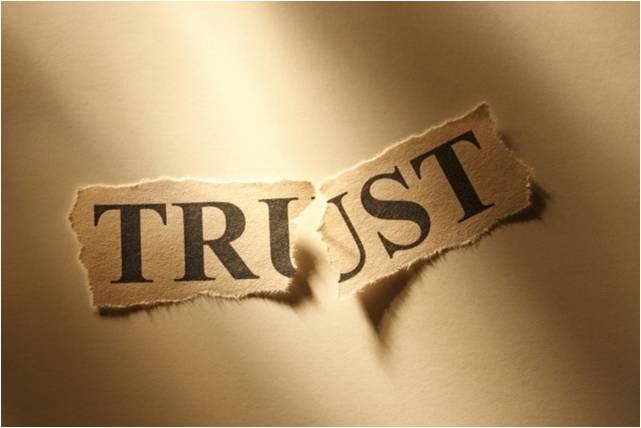 The God who truly loves us
[Speaker Notes: One of our party political leaders has a particular issue with trustworthiness. 
We all know who that is. 

Not a party political point. 
All the leaders, to some degree, are not trusted. 

In many ways it’s always been like this. 
One of the most powerful expressions of loss of trust comes from an American student at the end of the 1970s.]
Generals, politicians, scientists…
They can all let us down
We can (and do) let others down
But God is to be trusted (vs 9, 14)
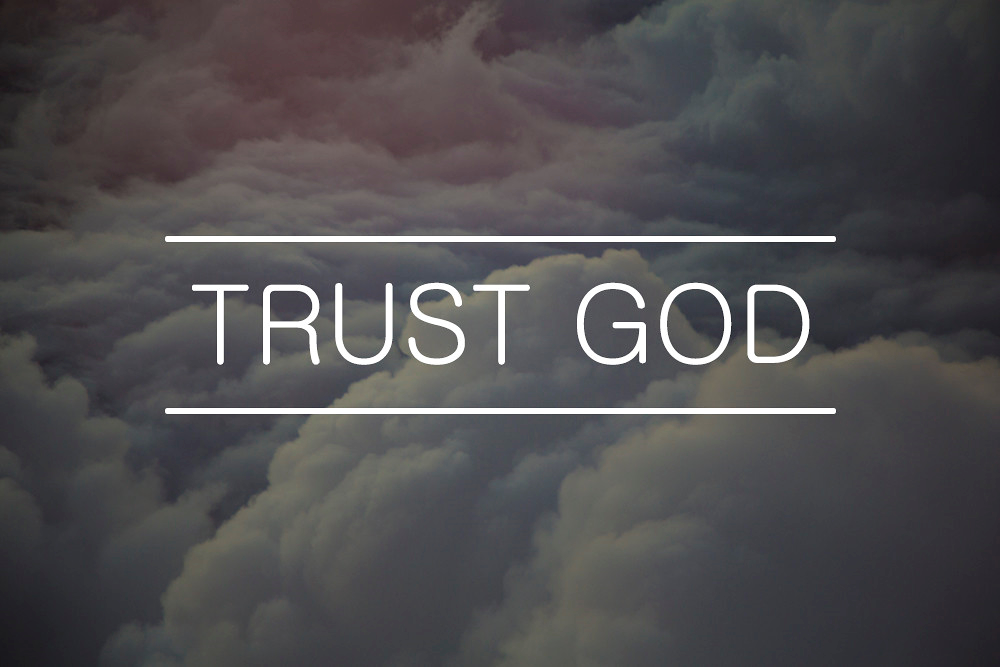 [Speaker Notes: The recent history had included the war in Vietnam.
It had the Watergate scandal where the headquarters of one US political party were burgled by another.
And, at the end of the decade, there was a reactor meltdown and significant radiation leak at the nuclear power station on three mile island. 
The student said this, 
We used to trust the generals, but Vietnam changed that 
We used to trust the politicians, but Watergate changed that
We used to trust the scientists but three mile island changed that
Now we don’t know who we can trust 

We shouldn’t be surprised by this. 
We’re not always trustworthy. 
We over promise and then fail to deliver 
We fail to tell the truth, our lies and half truths stemming from pride, or carelessness, or insecurities. 

We don’t trust the generals, politicians, scientists, and in our clear sighted moments we don’t trust ourselves. 

But God is trustworthy v9, One true light. Full of grace and truth v14.]
Light and Life (see esp. v4)
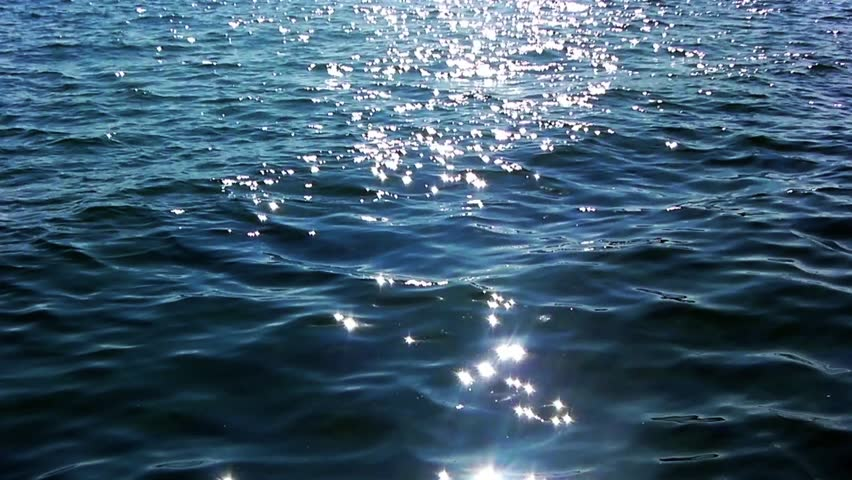 He is the light…
The language is definite
[Speaker Notes: Something about light being wonderfully attractive 
Light and life 

Illustrate through baptism. Water sparkles. Fresh, glorious, exciting, joyful…

Does Jesus really offer light and life? He is trustworthy. The language is definite, clear. 

John the Baptist. Really important. It’s not me, it’s him.]
Word and Flesh (v14)
God ‘moved into the neighbourhood’ 
We can enter into relationship with God (vs 12-13)
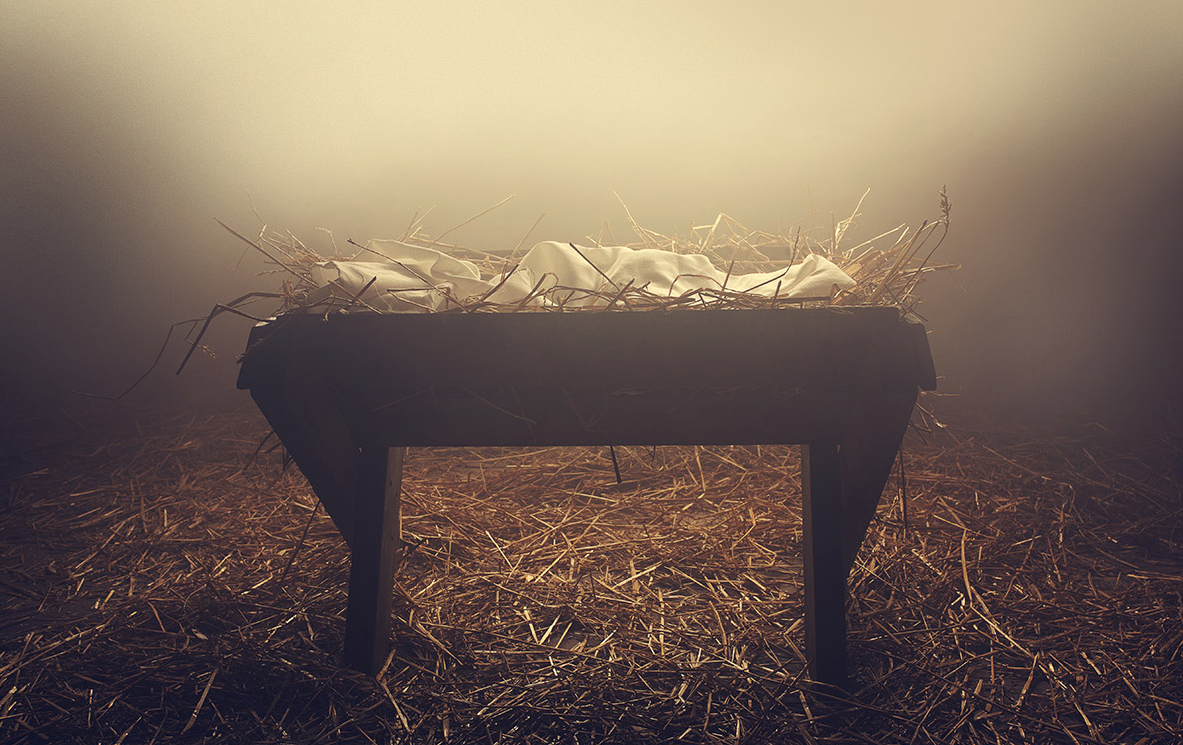 [Speaker Notes: Moved into the neighbourhood 

God comes to us and offers us relationship. 

Children of God 
The power of relationship. 

Running along the seafront at Frinton 
Girl running across
Braking distance of at least a few metres! 

Lumbering giant]
…the right to become children of God (v12)
Grace and Truth (v14)
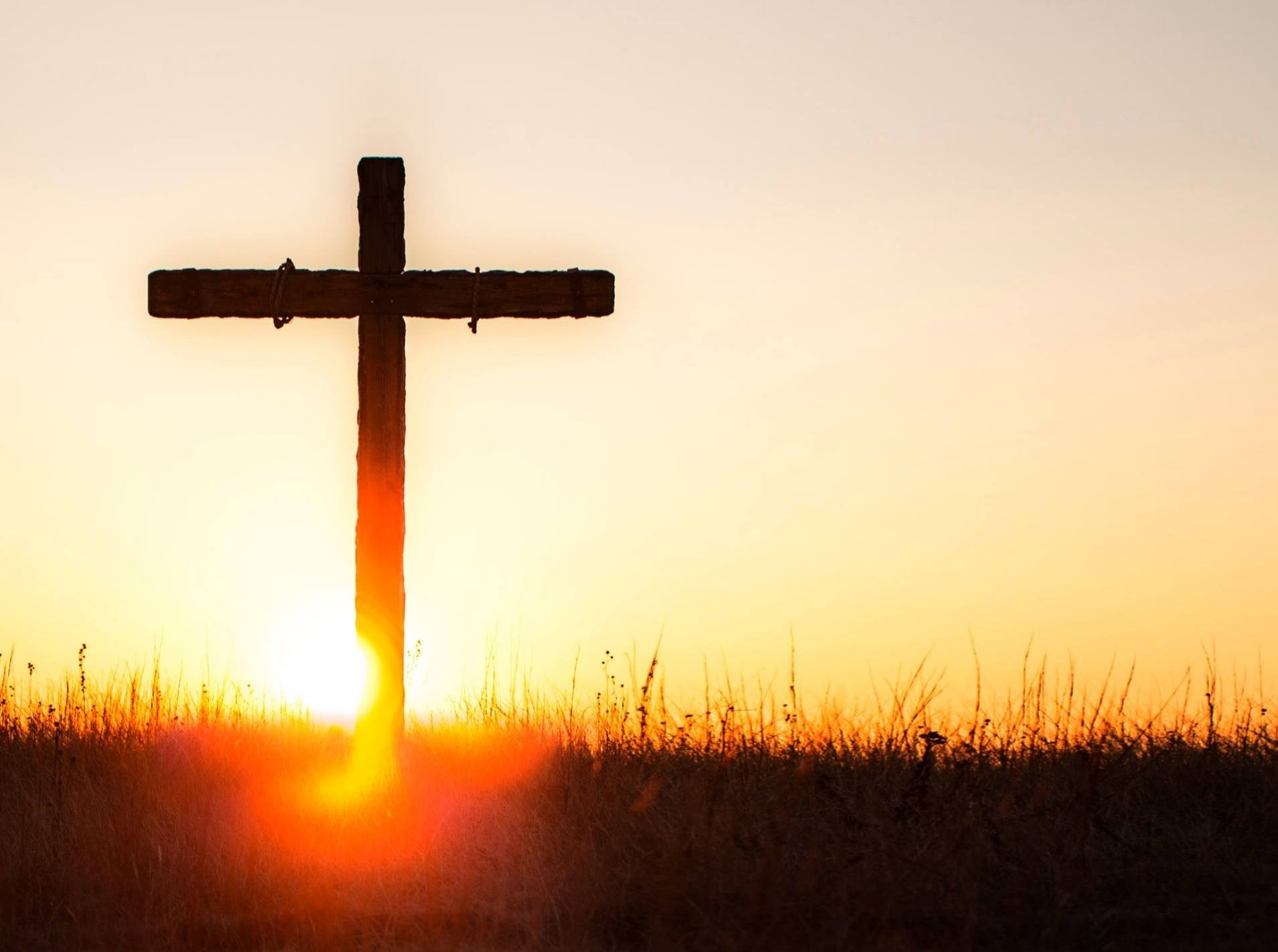 Jesus was rejected. But in this rejection there is grace for us.
[Speaker Notes: V11 They did not receive him. 
The rejection came at the cross. 

Again, illustrate through baptism. Dying and rising.]
Reach out to God and put your trust in him
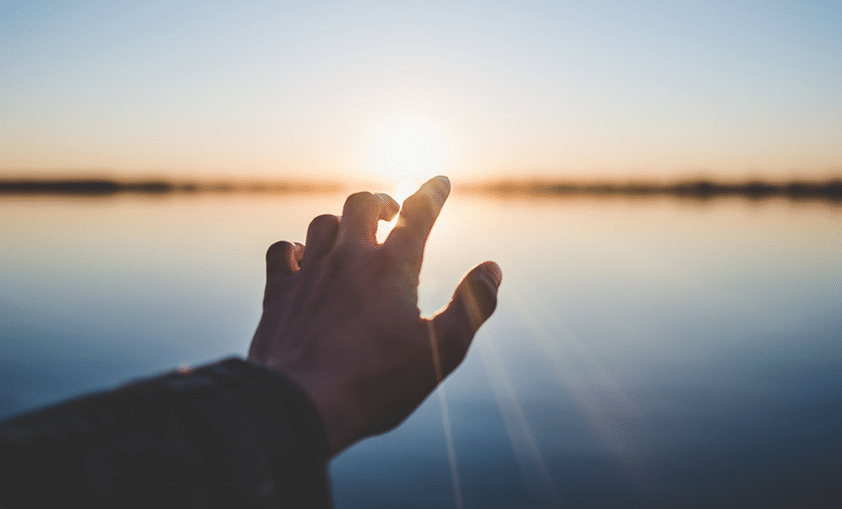 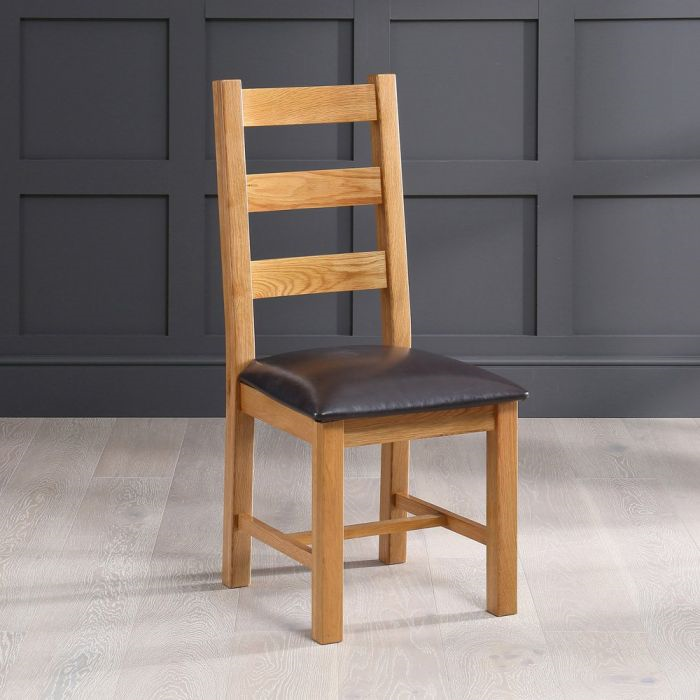 God is trustworthy
[Speaker Notes: Trustworthiness of God]